Metode VKO
Prof. dr Mirjana Misita
Jednokriterijumske metode optimizacije
karakterišu se jednim kriterijumom optimalnosti i skupom ograničenja. 
Najčešće se kriterijum optimalnosti opisuje analitičkom funkcijom koja je neprekidna i diferencijabilna na celoj oblasti definisanosti. Optimalno rešenje se nalazi iz uslova ekstema (minimuma ili maksimuma) kriterijuma optimalnosti. Međutim, razvijeni su i mnogobrojni postupci pomoću kojih se korak po korak dolazi do optimalnog rešenja (npr. simplex metoda kod linearnog programiranja).
Višekriterijumska optimizacija
Rešenje gotovo svakog problema koji egzistira u preduzeću zavisi od više kriterijuma optimalnosti. Stoga, ovi problemi mogu da se postave kao zadaci višekriterijumske optimizacije koji su u literaturi označeni kao MCDM (Multi Criteria Decision Making) problemi. 

Problemi MCDM se međusobno vrlo razlikuju. Generalno, ovi problemi se klasifikuju u dve grupe:
Višeatributivno donošenje odluka – MADM (Multi Attribute Decision Making),
Višeciljno donošenje odluka – MODM (Multi Objective Decision Making).
Navedena klasifikacija MCDM problema napravljena je sa aspekta načina rešavanja problema. Osnovna razlika između MADM i MODM problema definiše se na sledeći način: 

MADM problemi su postavljeni kao problemi izbora najbolje alternative iz skupa raspoloživih alternativa, a MODM problemi su problemi planiranja. 

Ove dve grupe se dalje diferenciraju na dve podgrupe. Kriterijum diferenciranja je način opisivanja vrednosti promenljivih koje egzistiraju u modelu. Ove podgrupe su:
deterministički modeli,
nedeterministički modeli.
Osnovna karakteristika MADM (višeatributivno donošenje odluka) problema jeste u sledećem: ovi problemi su problemi izbora i rangiranja alternativa, u smislu više atributa, koje pripadaju limitiranom skupu alternativa. Vrednosti atributa su determinističke ili opisane lingvističkim iskazima. 

Opšte karakteristike MODM (višeciljno donošenje odluka problema) su: 
(1) unapred se definiše skup ciljeva koji su kvantifikovani, 
(2) postoji unapred definisan skup ograničenja, 
(3) postoji proces dobijanja i razmene informacija između postavljenih kvantifikovanih i/ili nekvantifikovanih ciljeva.
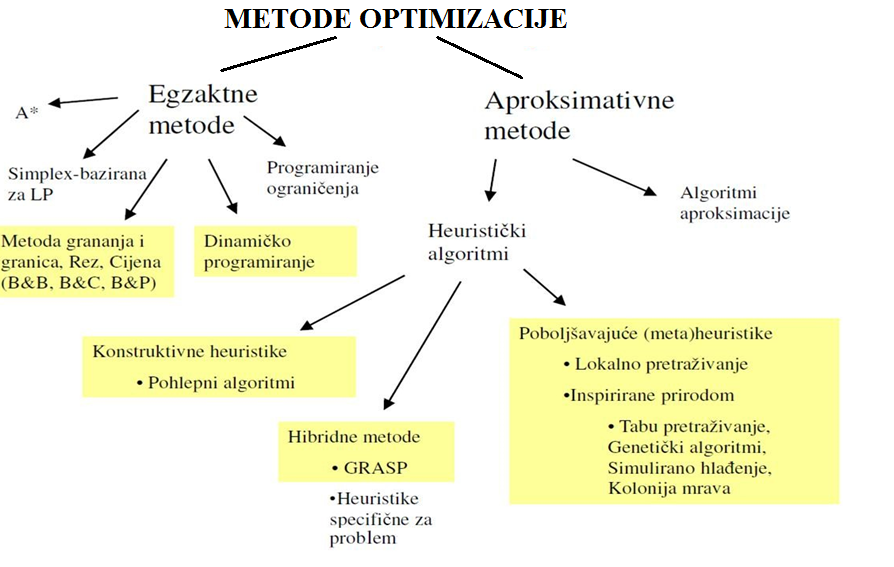 Metode matematičkog programiranja su:

Metode linearnog programiranja

Metode geometrijskog programiranja

Metode celobrojnog linearnog programiranja

Metode dinamičkog programiranja
Klasifikacija
U zavisnosti od postojanja ograničenja, razlikujemo:

uslovne optimizacije, odnosno optimizacije u prisustvu ograničenja,
bezuslovne  optimizacije  kada  promenljive  xj  nisu  međusobno uslovljene jednačinama i/ili nejednačinama.
Klasifikacija
U zavisnosti da li su parametri u optimizacionom problemu poznati, slučajnog karaktera ili neodređeni, razlikujemo:

determinističke zadatke
zadatke stohastičke optimizacije
zadatle optimizacije u uslovima neodređenosti
U stohastičkim sistemima parametri sistema ili posmatrani proces imaju slučajan karakter opisan metodama iz teorije verovatnoće i statistike.
Postoje dve velike grupe metoda stohastičke optimizacije:
implicitne i eksplicitne metode.

Implicitne  metode  se mogu primenjivati  samo za diskretne stohastičke  probleme  u kojima  je broj  mogućih  rešenja  relativno  mali,  tj. takav da se svako rešenje može analizirati. U primeni ovih metoda razlikuju se sledeća tri osnovna koraka:
1. Odrede se sve moguće realizacije slučajnih veličina;
2. Urade se determinističke optimizacije za svaku realizaciju;
3. Analiziraju se rezultati i izabere rešenje.

Tipična primena ovih metoda je na probleme odlučivanja u uslovima neizvesnosti i rizika koji su modelirani stablom odlučivanja.

Eksplicitne  metode  stohastičkog  programiranja  se  primenjuju  za
diskretne i kontinualne stohastičke probleme. Pritom se može desiti da stohastičku prirodu ima kriterijumska funkcija i/ili funkcije ograničenja. Optimizacioni zadatak se može postaviti na različite načine.
Kada  su  parametri  u  kriterijumskoj  funkciji  stohastičke  prirode, uobičajena su sledeća dva pristupa.
Treba odrediti x tako da se dobije maksimum matematičkog očekivanja kriterijumske funkcije
                            max E [ f(x)] . 	
                                    x∈D
Treba odrediti x tako da se dobije maksimum verovatnoće da je kriterijumska funkcija veća od neke zadate vrednosti
                    max Pr [ f(x) ≥ f0 ] 
                                   x∈D
Sledeća podela problema optimizacije je na
 kontinualne i
 diskretne.

U kontinualnim problemima upravljačke promenljive uzimaju vrednosti  iz  skupa  realnih  problema.  

U diskretnim  problemima   postoji dodatno   ograničenje   da  upravljačke   promenljive   mogu  da  uzmu  samo određene  diskretne  vrednosti  iz  skupa  realnih  brojeva.  Obično  se  radi  o skupu celih brojeva, o skupu prirodnih brojeva i nule, ili o binarnom skupu {0,1}.
Značajnu klasu zadataka optimizacije predstavljaju problemi optimalnog upravljanja sistemima. To su zadaci određivanja upravljanja kao funkcije vremena. Upravljanjem treba posmatrani sistem, uz poštovanje određenih uslova i ograničenja, u nekom vremenskom intervalu prevesti iz početnog u željeno stanje a da pri tome izabrani kriterijum, tzv. indeks performanse, dobije ekstremnu vrednost. Rešenje zadatka optimalnog upravljanja nisu brojevi već funkcije. To je bitna razlika u odnosu na do sada razmatrane zadatke optimizacije. Nekom upravljanju, tj. nekoj određenoj vremenskoj funkciji, pridružuje se broj koji označava kvalitet upravljanja. Drugim rečima, indeks performanse je preslikavanje skupa funkcija na skup tačaka
Uslovi za optimalnosti
Od  svih  mogućih  rešenja  koja  zadovoljavaju  ograničenja razmatranog problema, optimalno rešenje je ono koje daje ekstremnu (maksimalnu, minimalnu) vrednost kriterijumske funkcije. Samo u najtrivijalnijim   problemima   je  moguće   ispitati   sva  dopustiva   rešenja  i njihovim  prostim  poređenjem  utvrditi  ono  koje  daje  optimalnu  vrednost. Zbog  toga  je  važno  razviti  postupke  kojima  se  mogu  najpre  generisati kandidati  za  optimalno  rešenje  a  onda  i  proveriti  da  li  je  neko  od  njih optimalno. Ovi postupci se u klasičnoj optimizaciji zasnivaju na utvrđivanju i  korišćenju   uslova   koje   treba   da  zadovolji   i  osobina   koje   poseduje optimalno rešenje.
Optimalno rešenje ne mora da bude jedinstveno: 
više rešenja mogu da  kao  rezultat  daju  optimalnu  (maksimalnu,  minimalnu)  vrednost kriterijuma.  

U  opštem  slučaju  korisno  bi  bilo  pronaći  uslove  koje  neko rešenje mora da zadovolji da bi bilo optimalno dok druga dopustiva rešenja mogu ali ne moraju da zadovolje.

Takvi uslovi se nazivaju potrebni uslovi za optimalnost, odnosno potrebni uslovi optimalnosti.
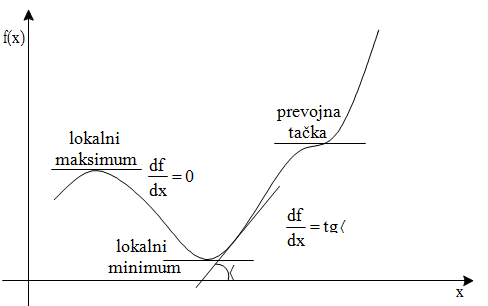 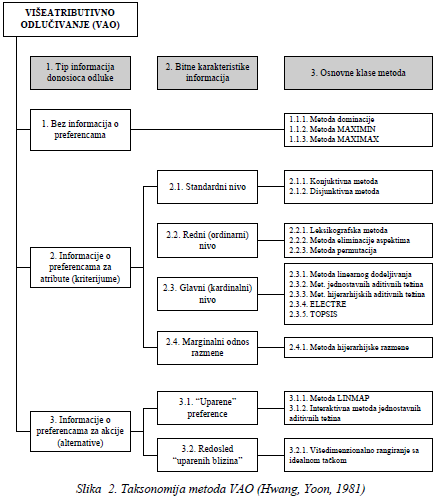 Metod dominacije
Metoda dominacije Metoda dominacije je najjednostavnija i najstarija metoda VAO. 
Suština je sledeća: nisu potrebne nikakve transformacije atributa, a usvaja se akcija koja dominira nad svim ostalim. 
Dominacija se utvrđuje komparacijom parova akcija. Jedna akcija je dominantna u odnosu na drugu ako je bolja u jednom ili više atributa, a u ostalim je najmanje jednaka. 
Eliminiše se akcija nad kojom je ustanovljena dominacija i postupak se nastavlja sve dok ne ostane akcija koja dominira nad svim ostalim.
Tehnika dominacije je jednostavna i logična, ali u praksi se često dešava da se rešenje ne može ostvariti na ovaj način. Naime, retke su situacije kada jedna akcija dominira prema svim kriterijumima i kada je izbor tako očigledan. 
Na primer, u matrici odlučivanja za primer, dominirala bi akcija a4, ako bi imala povoljnije vrednosti za A3 i A4.
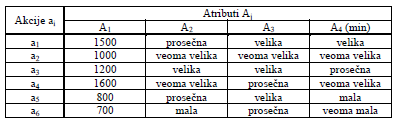 Metoda MAXMIN
Metoda MAXIMIN odvija se na sledeći način: nakon neke od transformacija atributa, za svaku akciju identifikuje se najniža vrednost atributa i bira se akcija koja ima najveću vrednost njenog najnižeg atributa, odnosno akcija koja ima maksimum (po akcijama) od minimalnih vrednosti (po atributima). 
Metoda MAXIMIN teži da maksimalno “podigne” najlošije vrednosti po atributima i zbog toga po svojoj suštini i logici u potpunosti odgovara kriterijumu pesimizma (MAXIMIN kriterijum) u analizi odlučivanja bez uzorkovanja.
Metoda MAXMAX
Metoda MAXIMAX odvija se na sledeći način: nakon neke od transformacija atributa, za svaku akciju identifikuje se najviša vrednost atributa i bira se akcija koja ima najveću vrednost njenog najvišeg atributa, odnosno akcija koja ima maksimum (po akcijama) od maksimalnih vrednosti (po atributima). 
Metoda MAXIMAX teži da maksimalno “podigne” najbolje vrednosti po atributima i zbog toga po svojoj suštini i logici u potpunosti odgovara kriterijumu optimizma (MAXIMAX kriterijum) u analizi odlučivanja bez uzorkovanja.
Konjuktivna i disjunktivna metoda